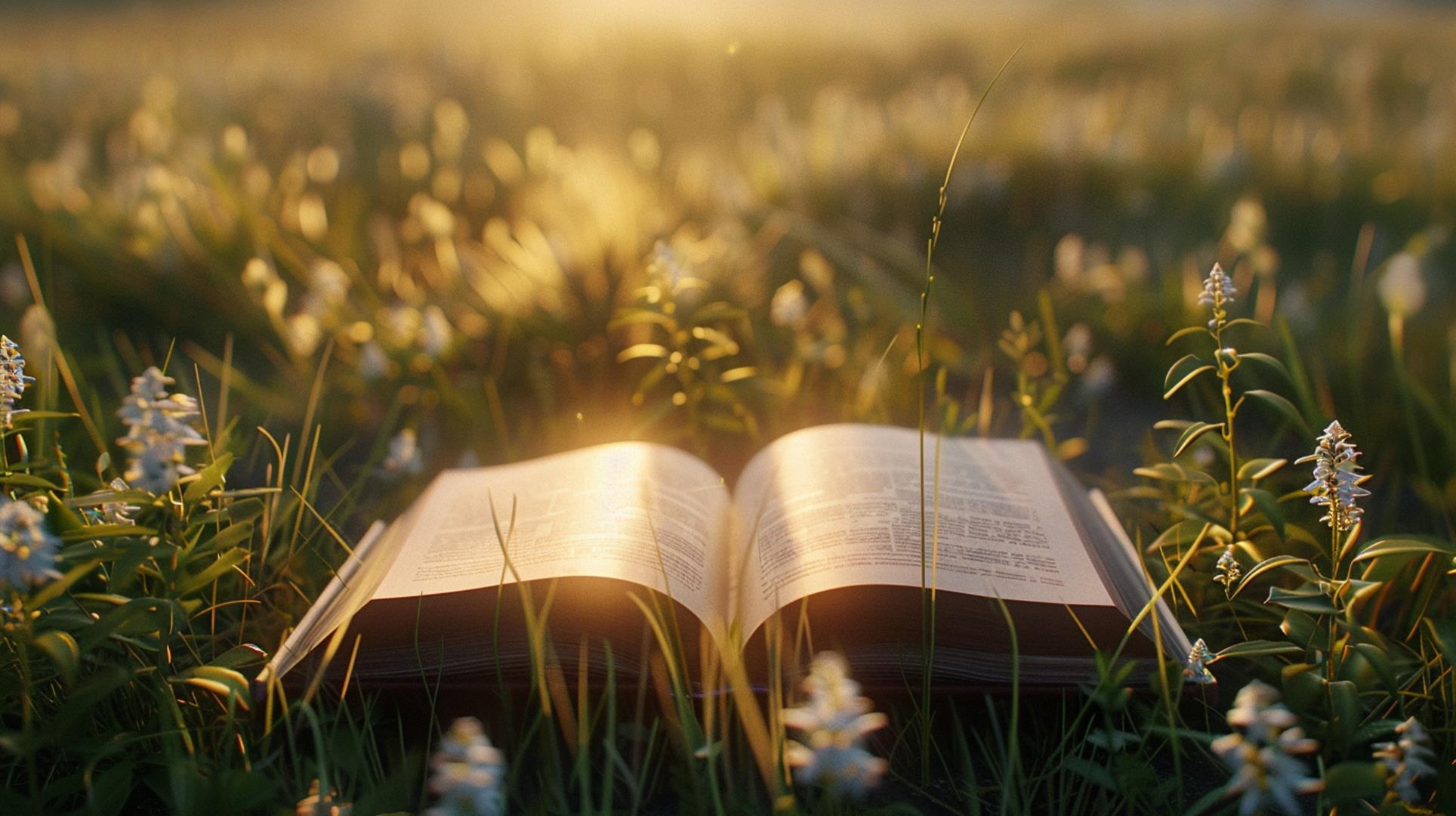 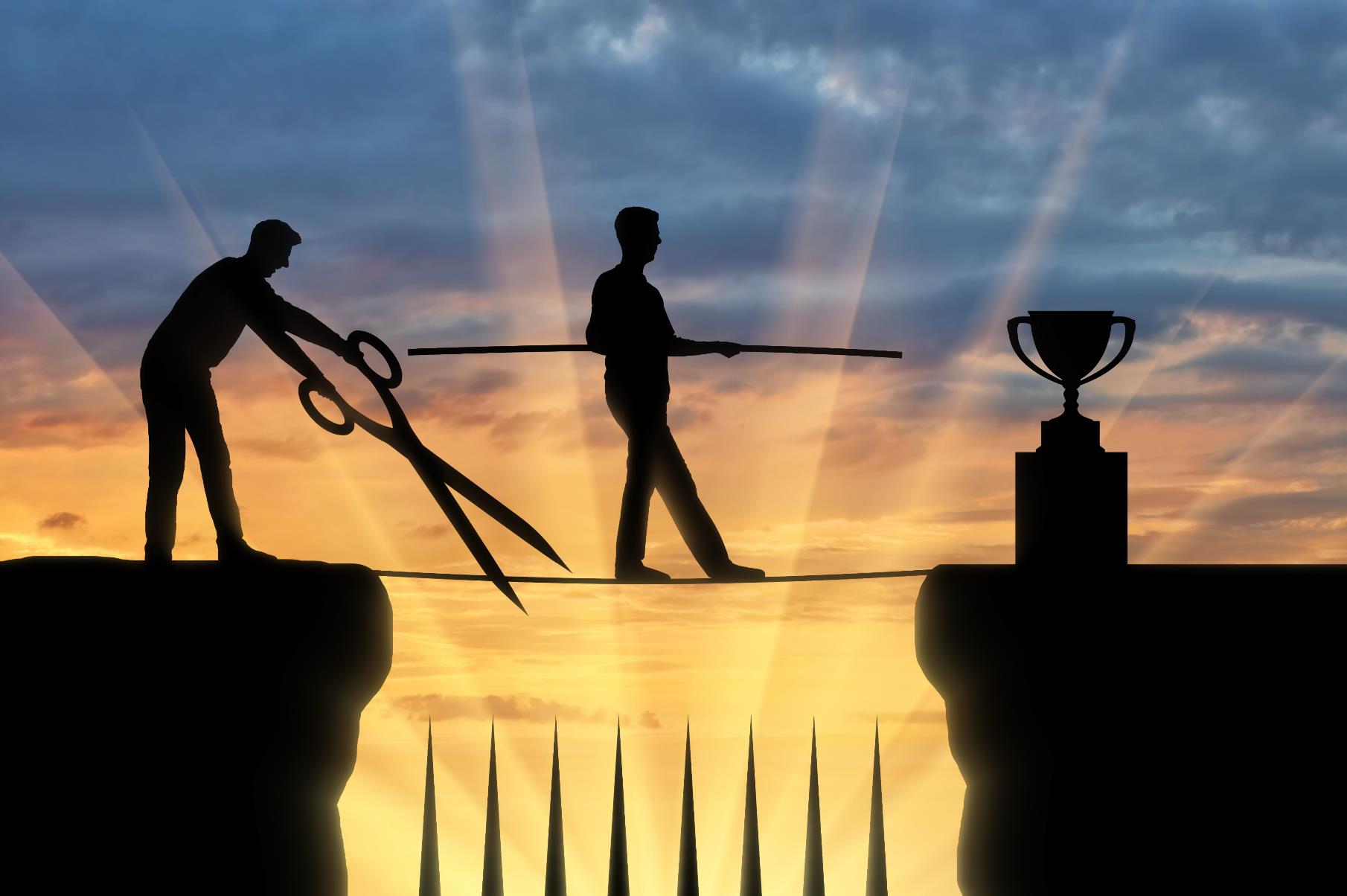 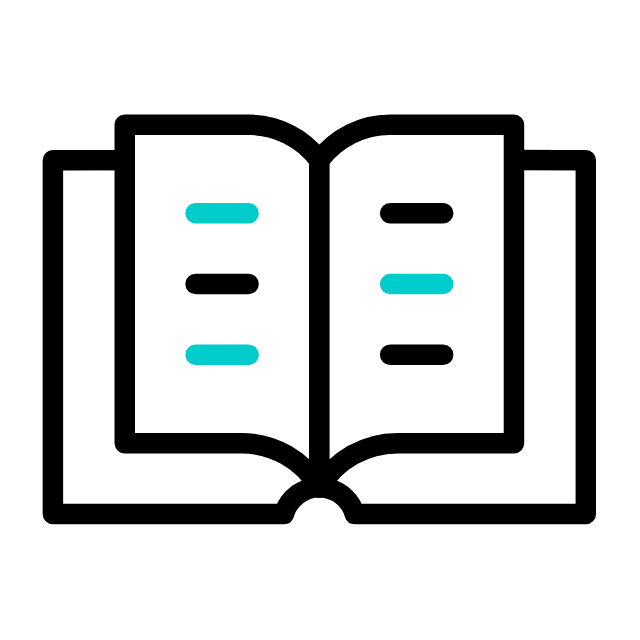 LIÇÃO 11
Proteção Contra a Inveja
15 de Dezembro de 2024
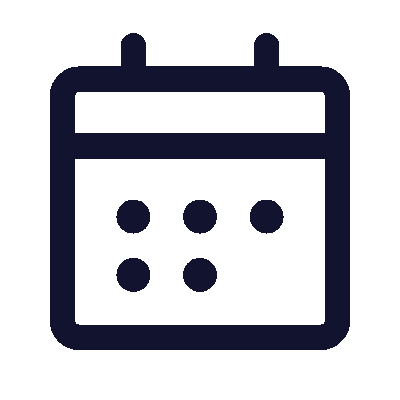 4º trimestre 2024
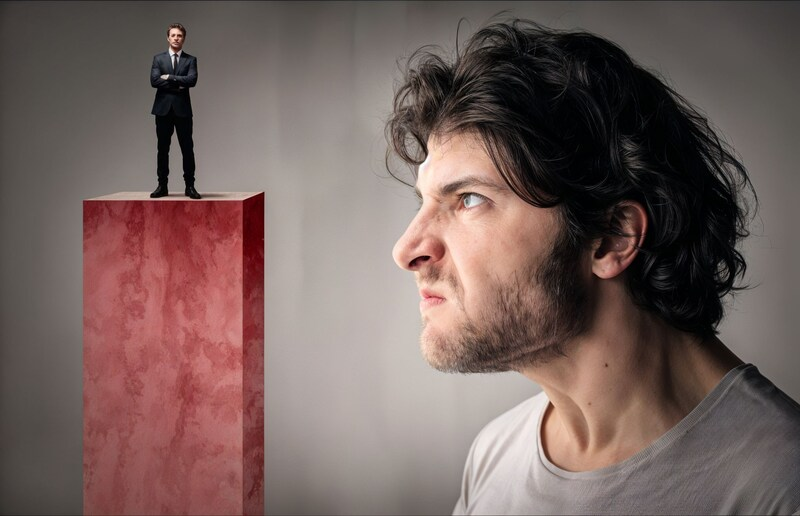 TEXTO PRINCIPAL
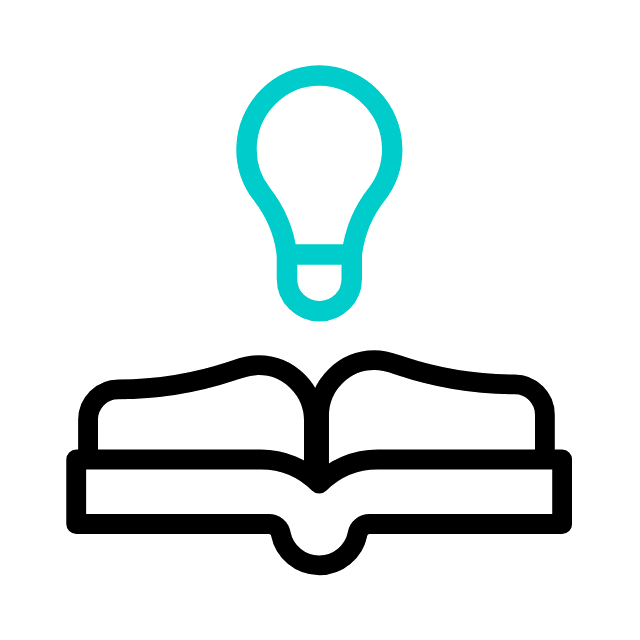 “O coração com saúde e a vida da carne, mas a inveja é a podridão dos ossos. ” (Pv 14.30)
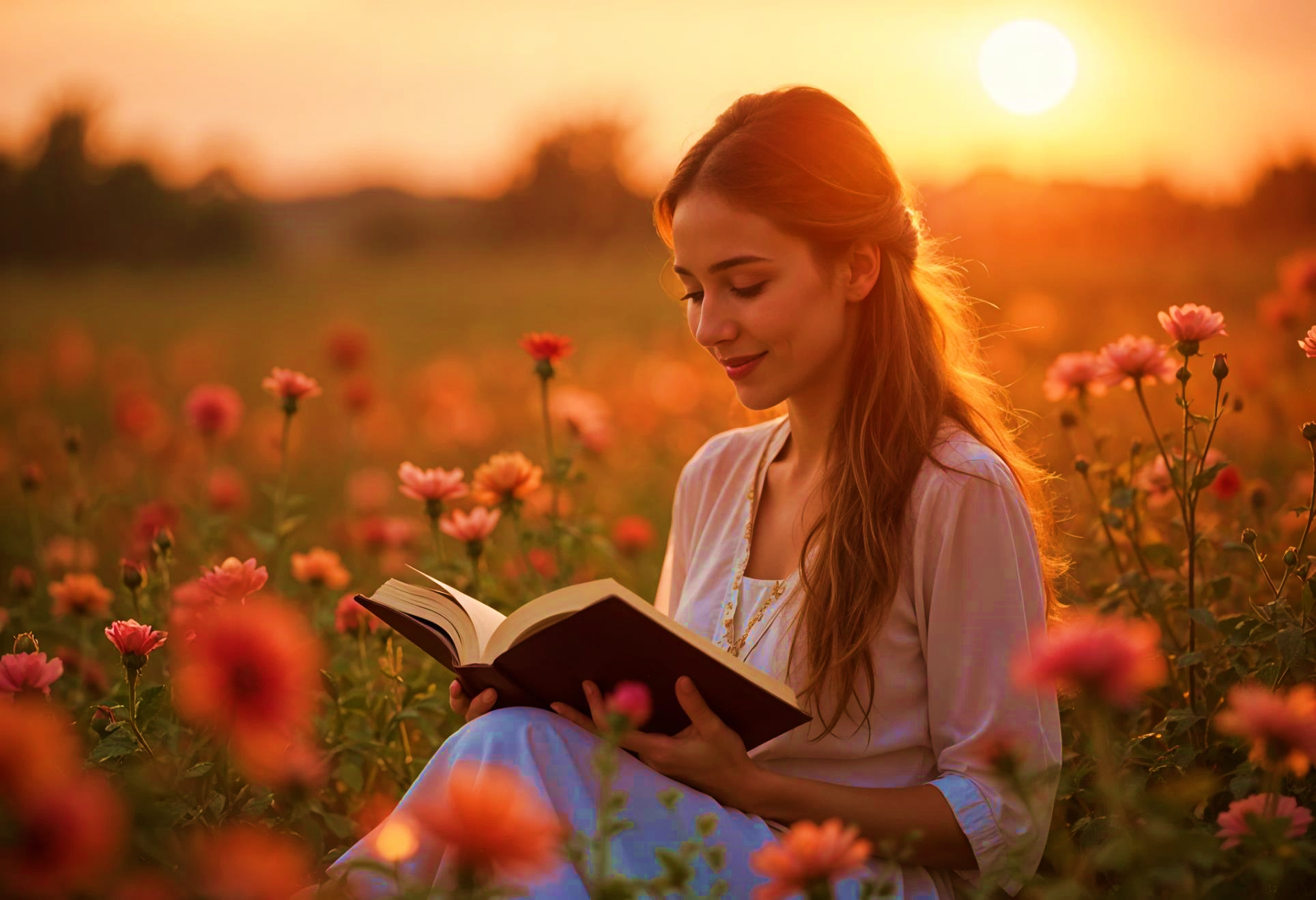 RESUMO DA LIÇÃO
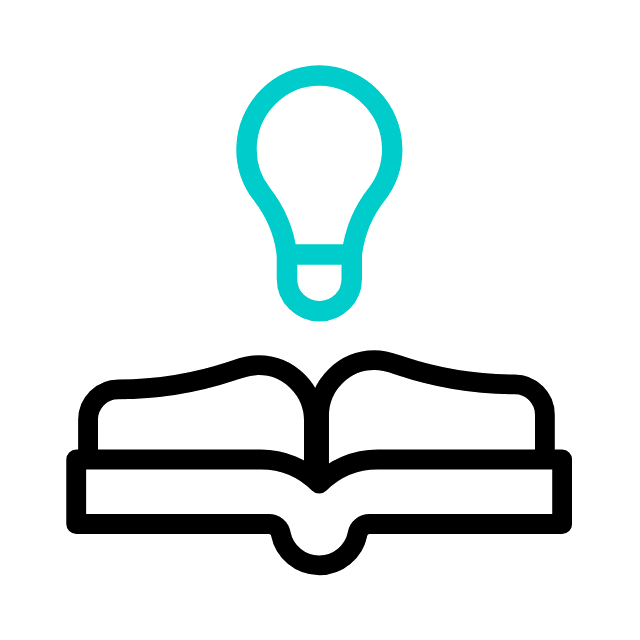 O jovem cristão não pode deixar se dominar pela inveja, mas deve ser dominado pela sabedoria da Palavra de Deus.
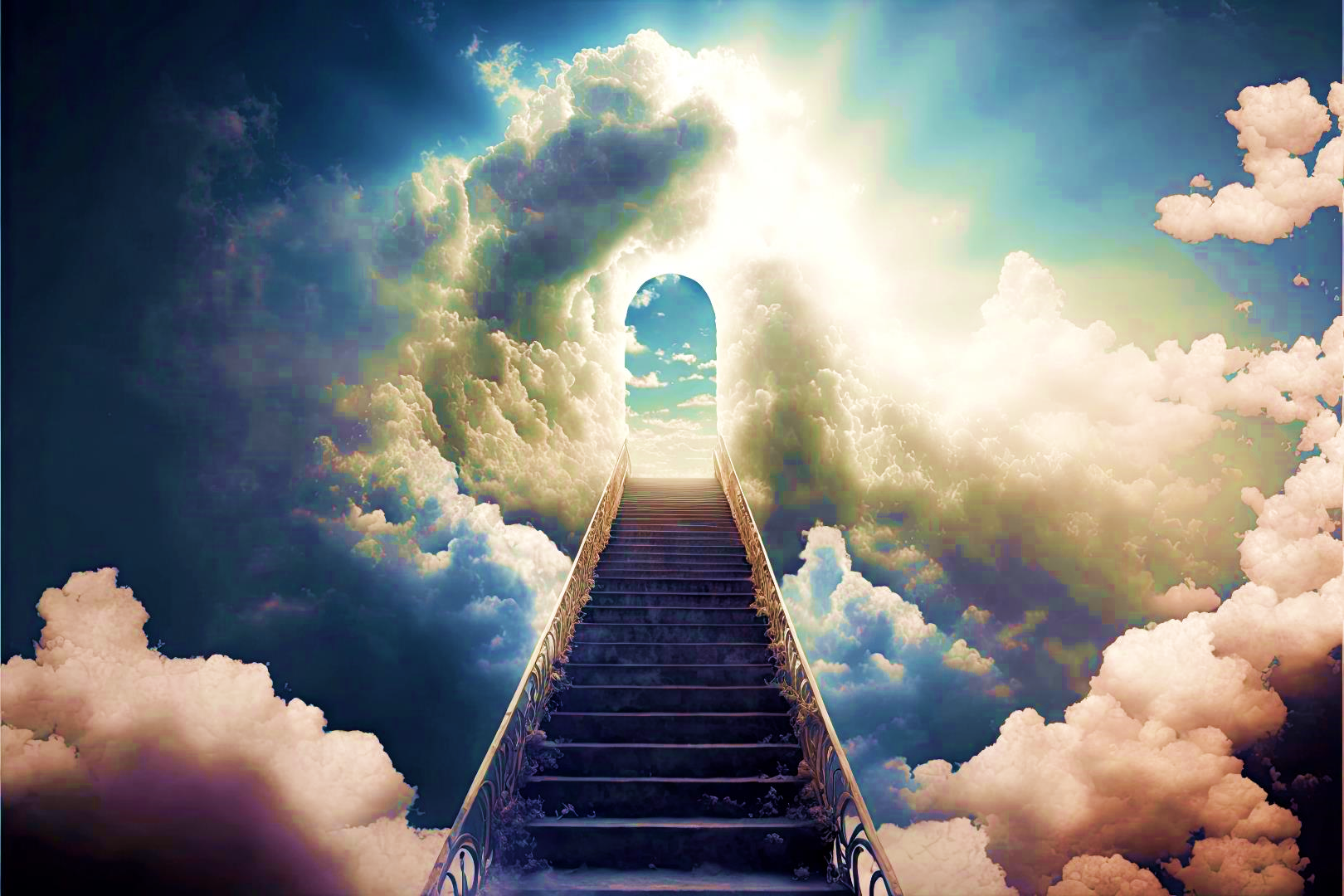 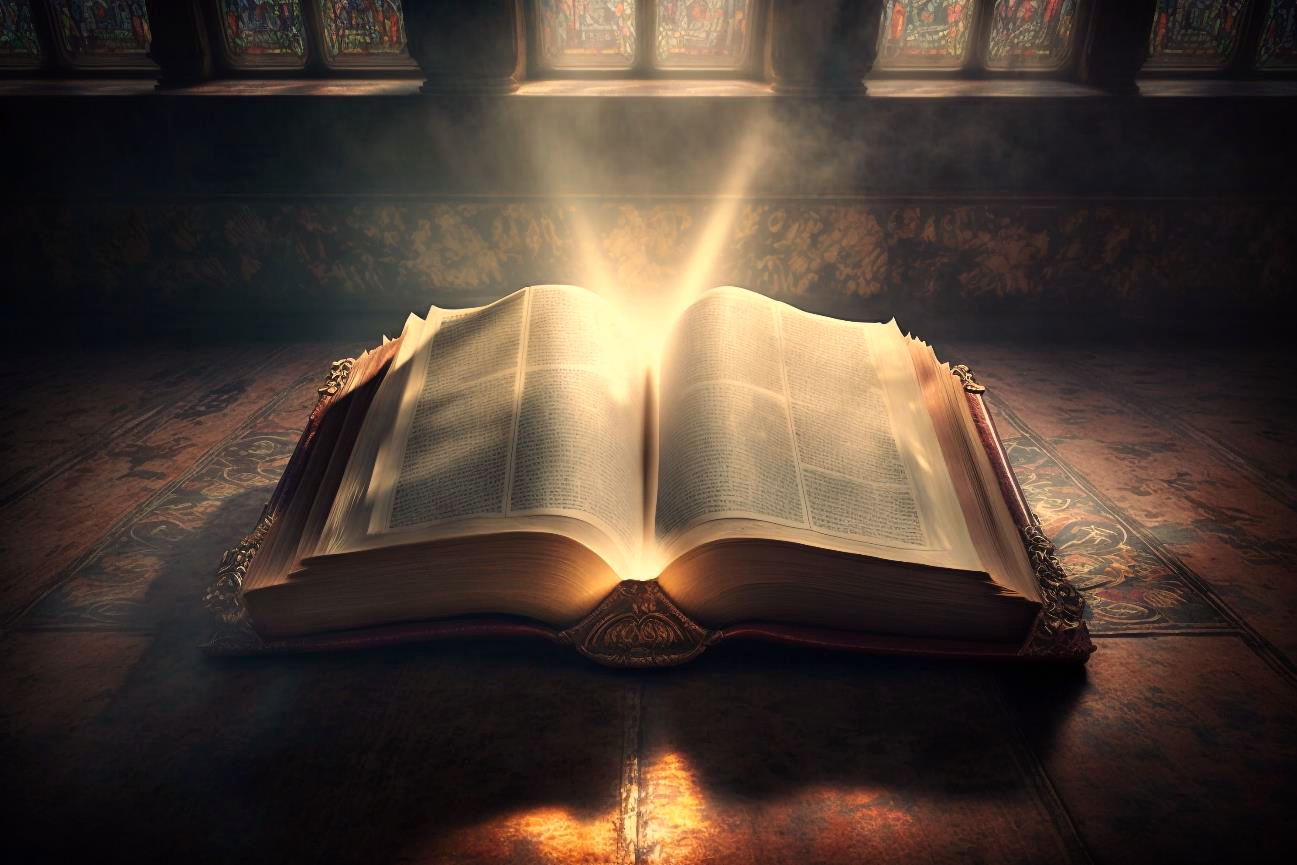 TEXTO BÍBLICO
Provérbios 23.17-21; 24.1,2
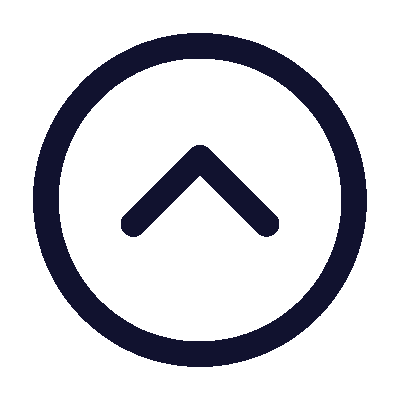 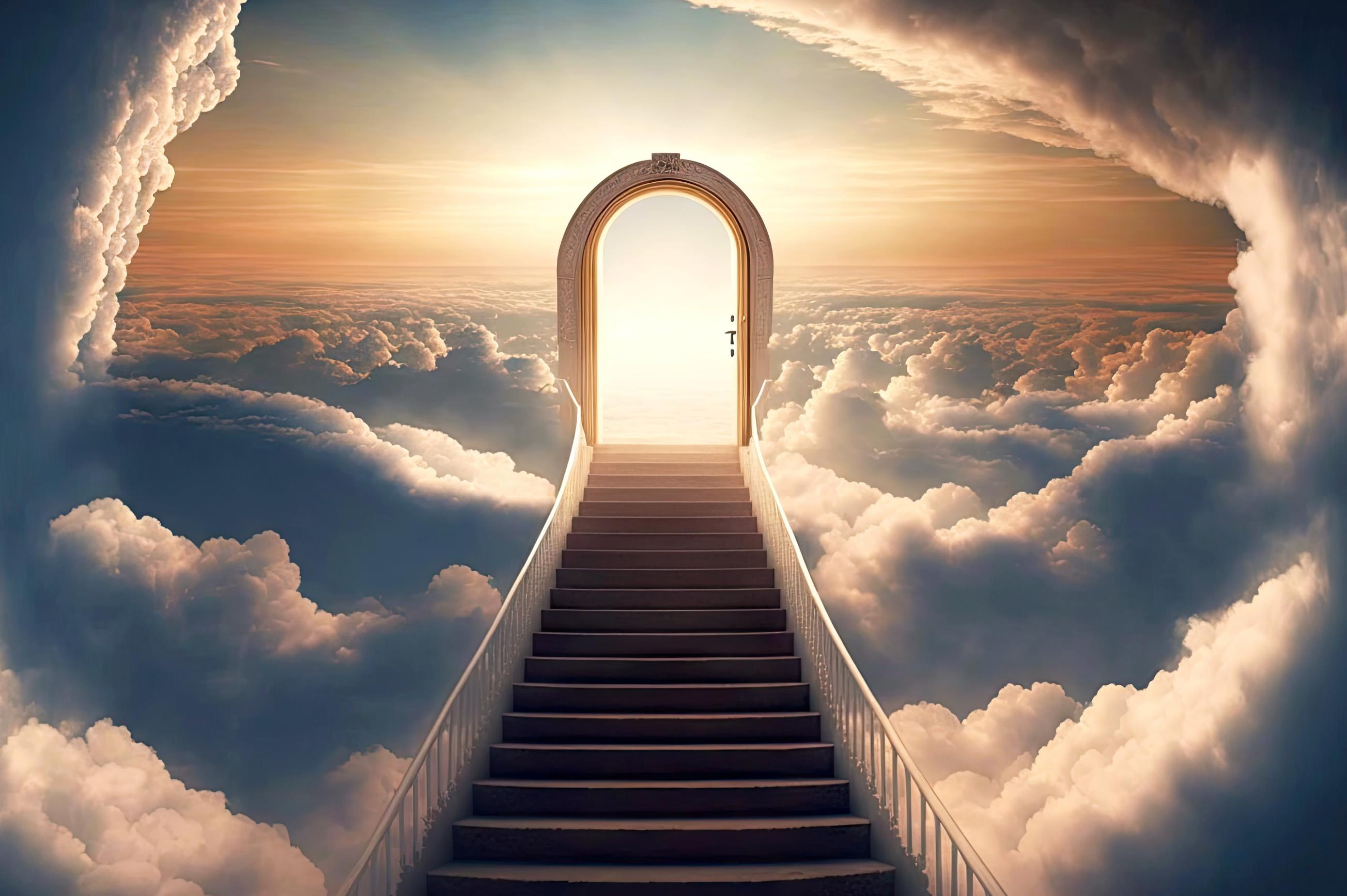 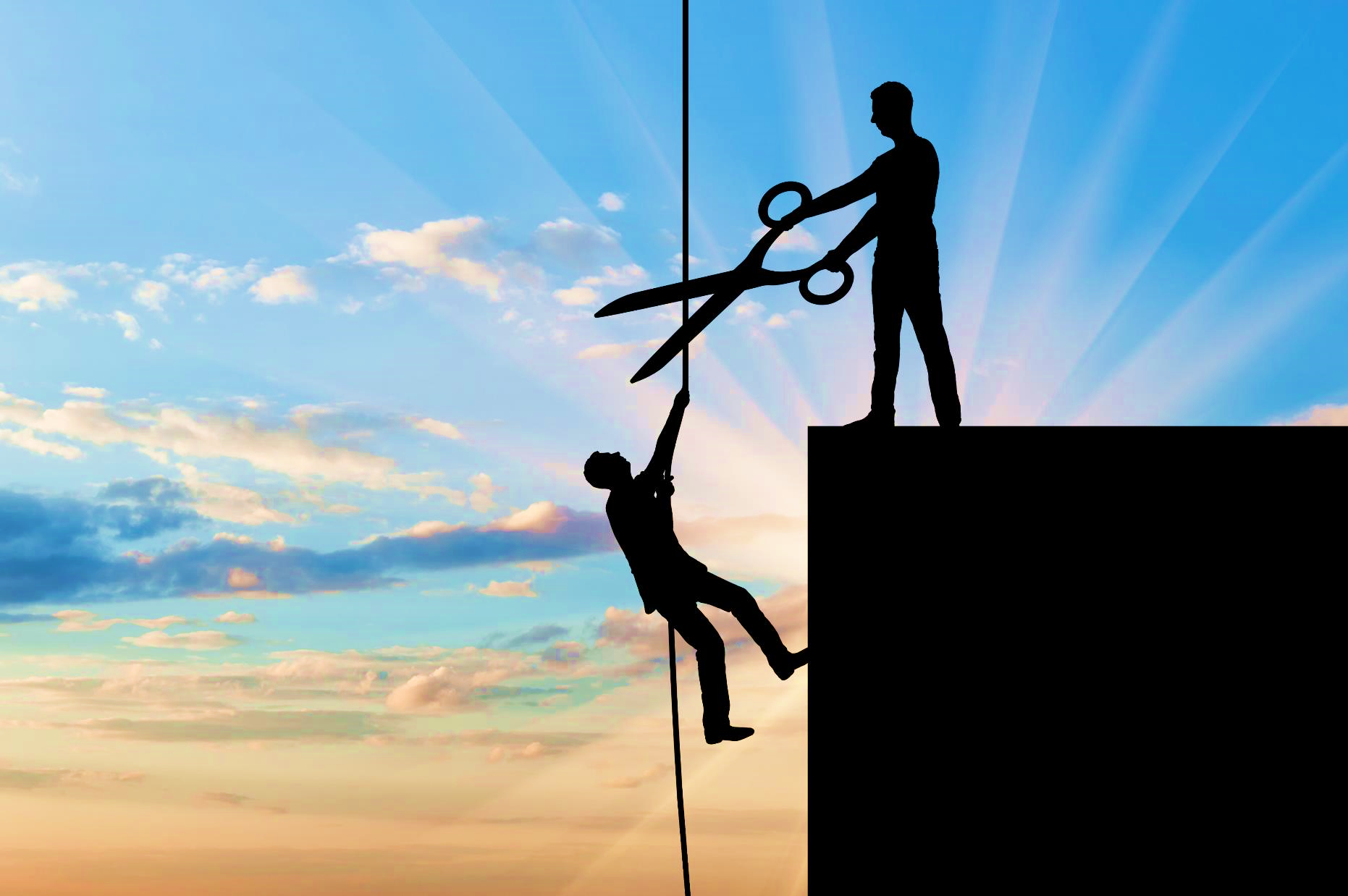 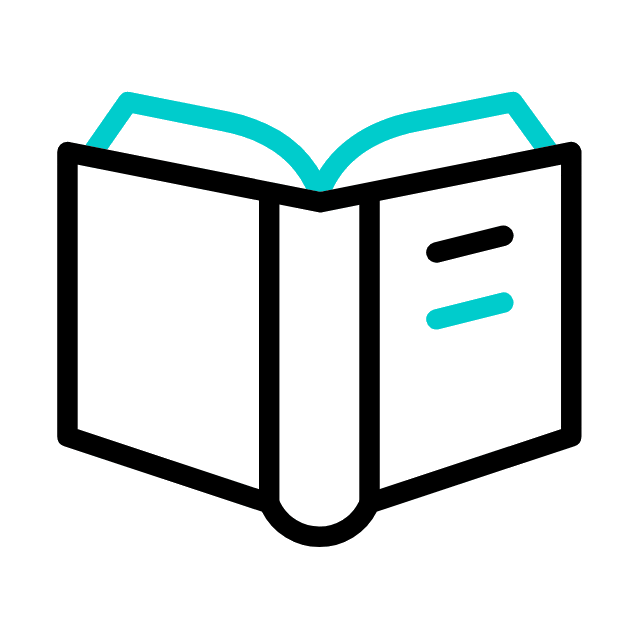 INTRODUÇÃO
Nesta lição, estudaremos a respeito de uma obra da carne: a inveja. O livro de Provérbios aconselha ao jovem a evitar a inveja e a não desejar o mesmo estilo de vida de quem vive de modo contrário às virtudes do Reino de Deus. Estudaremos os perigos da inveja e como nos proteger dessa obra de carne.
OBJETIVOS DA LIÇÃO
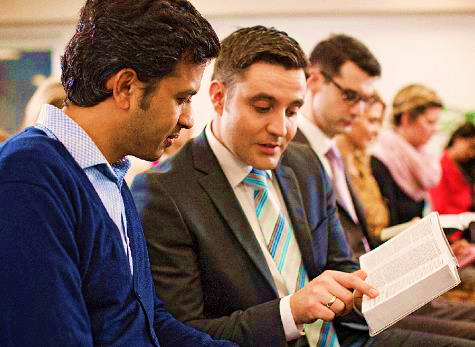 1. APRESENTAR
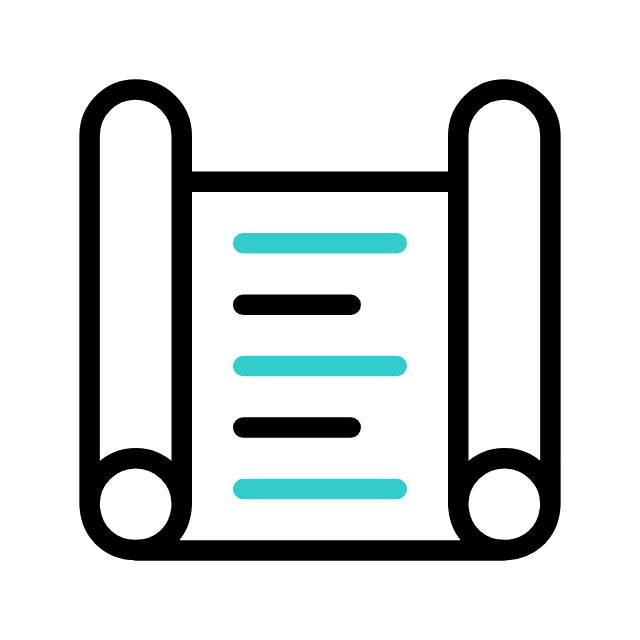 alguns conselhos contra a inveja
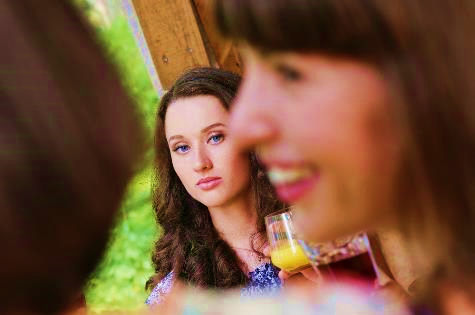 2. SABER
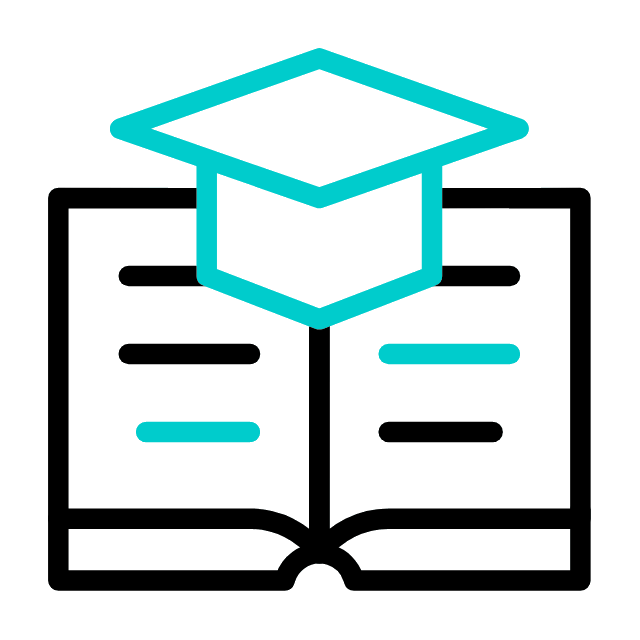 o que é o vício da inveja
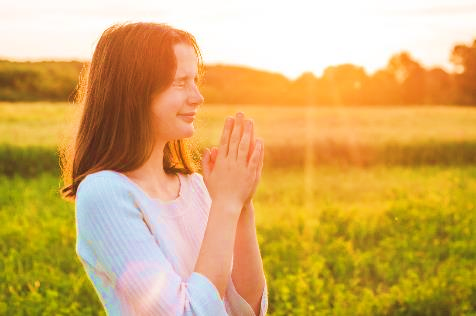 3. MOSTRAR
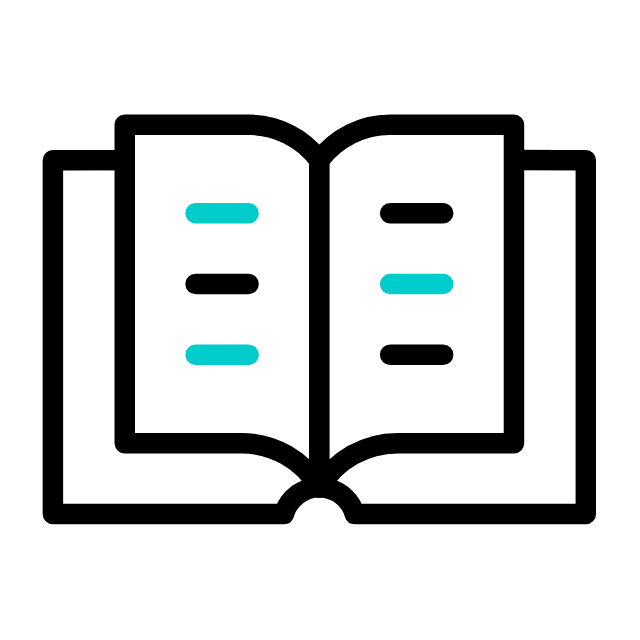 como podemos nos proteger da inveja
1
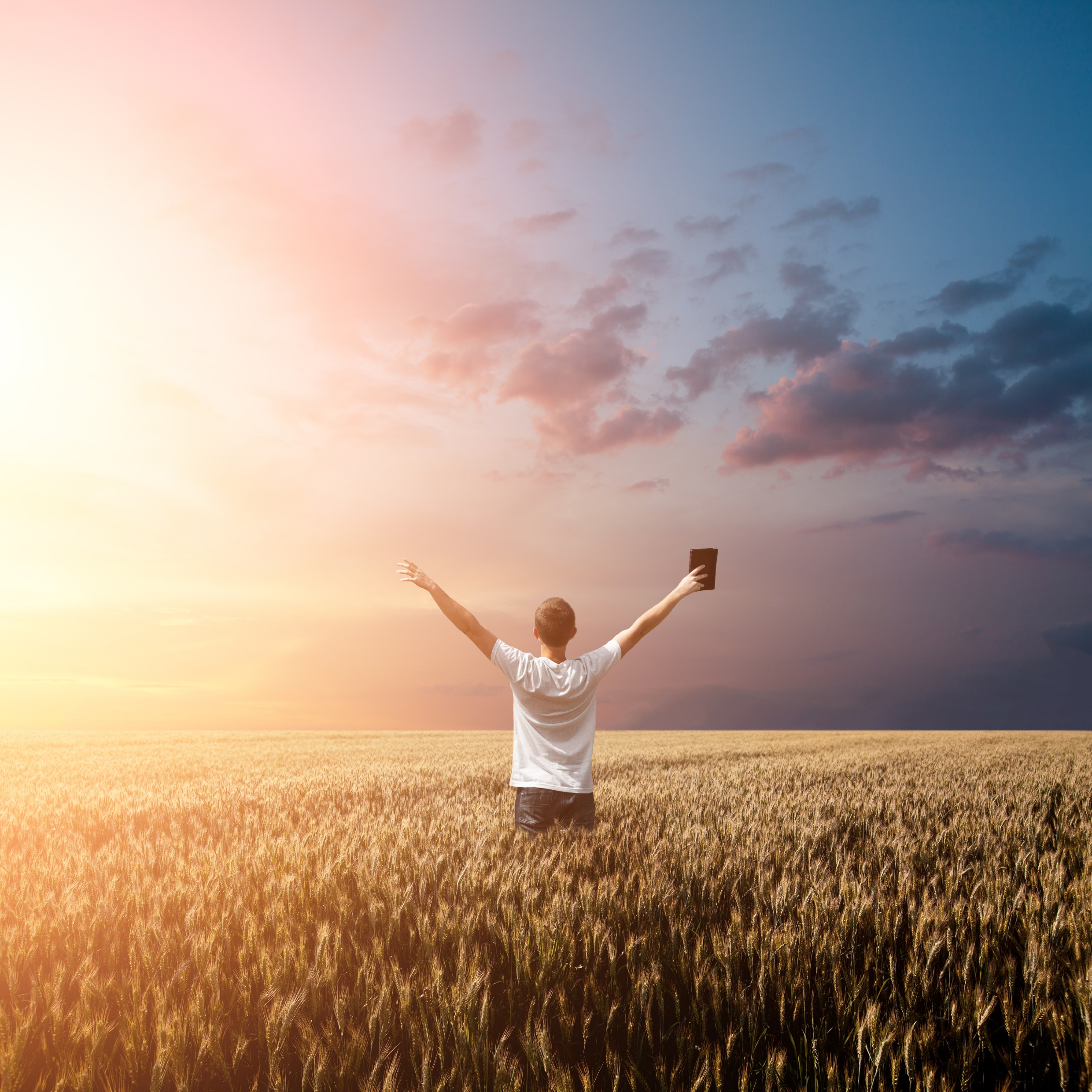 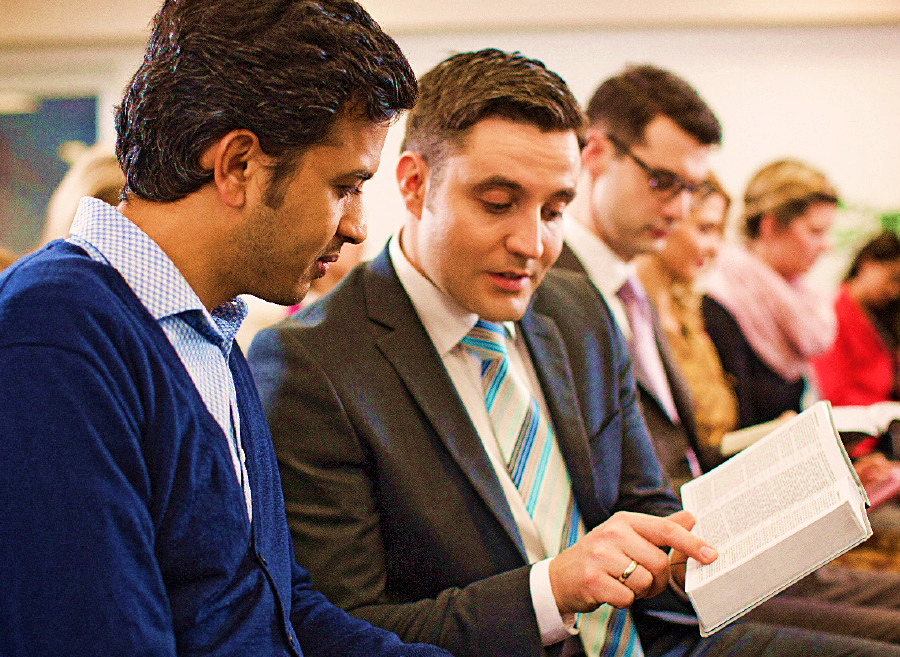 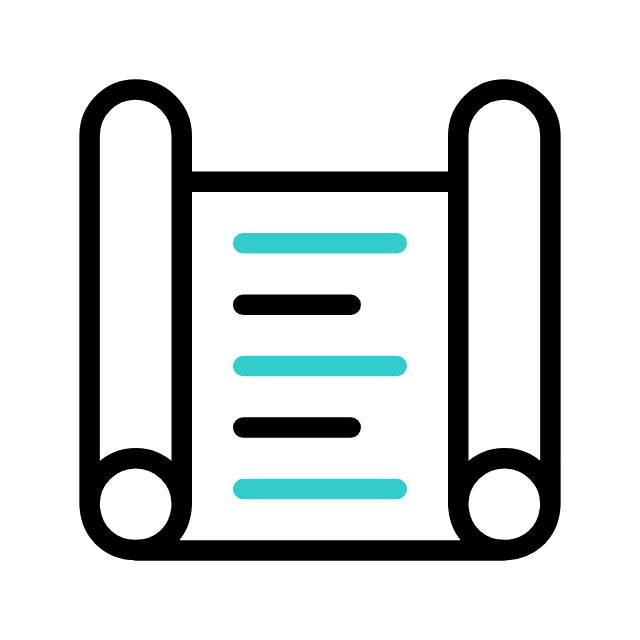 UM CONSELHO CONTRA A INVEJA
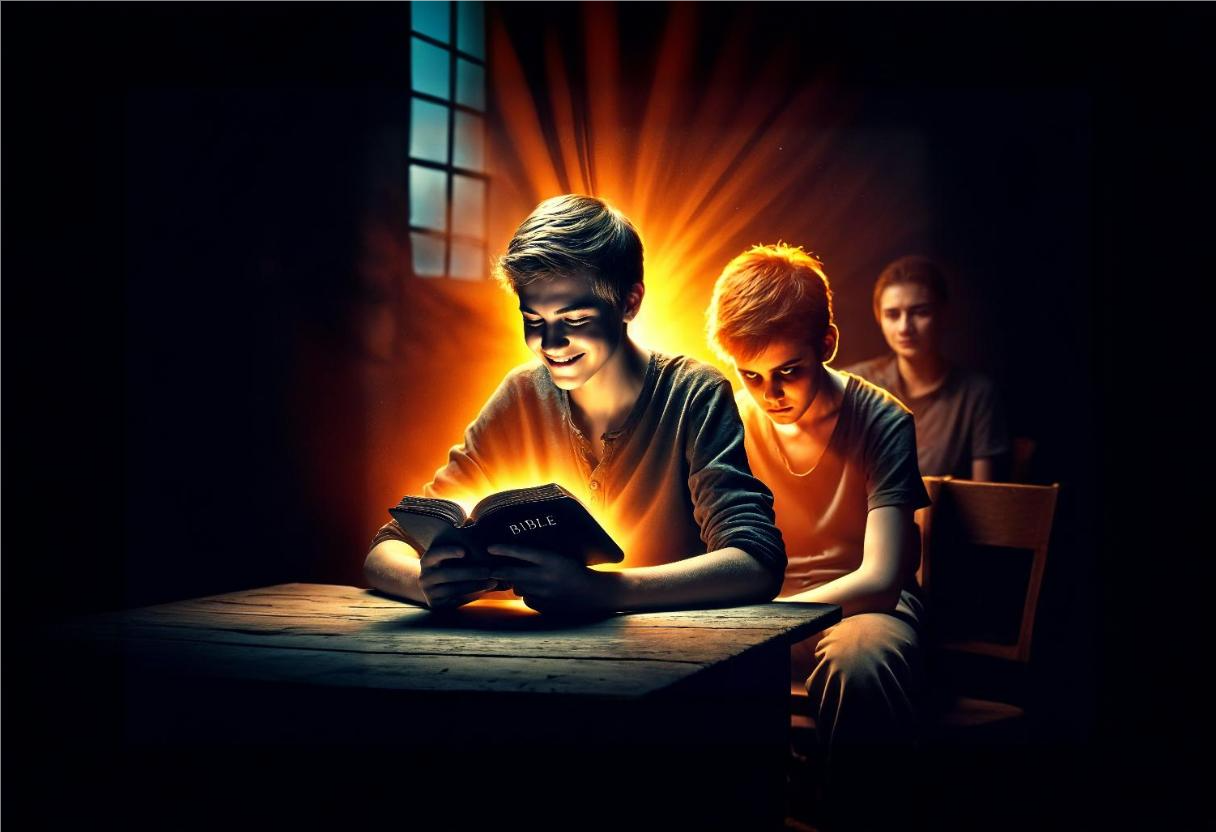 1. A inveja adoece o corpo
Provérbios 14 contrasta sabedoria e tolice, riqueza e pobreza. O versículo 30 destaca o efeito de um coração sábio versus um coração invejoso: o coração sábio promove paz e saúde, trazendo leveza à vida, enquanto o coração invejoso adoece a alma e o corpo, corroendo o bem e trazendo destruição.
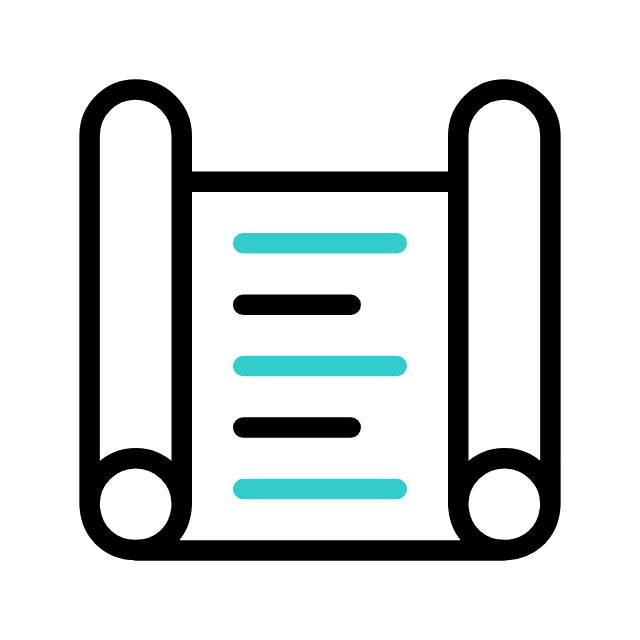 1. UM CONSELHO CONTRA A INVEJA
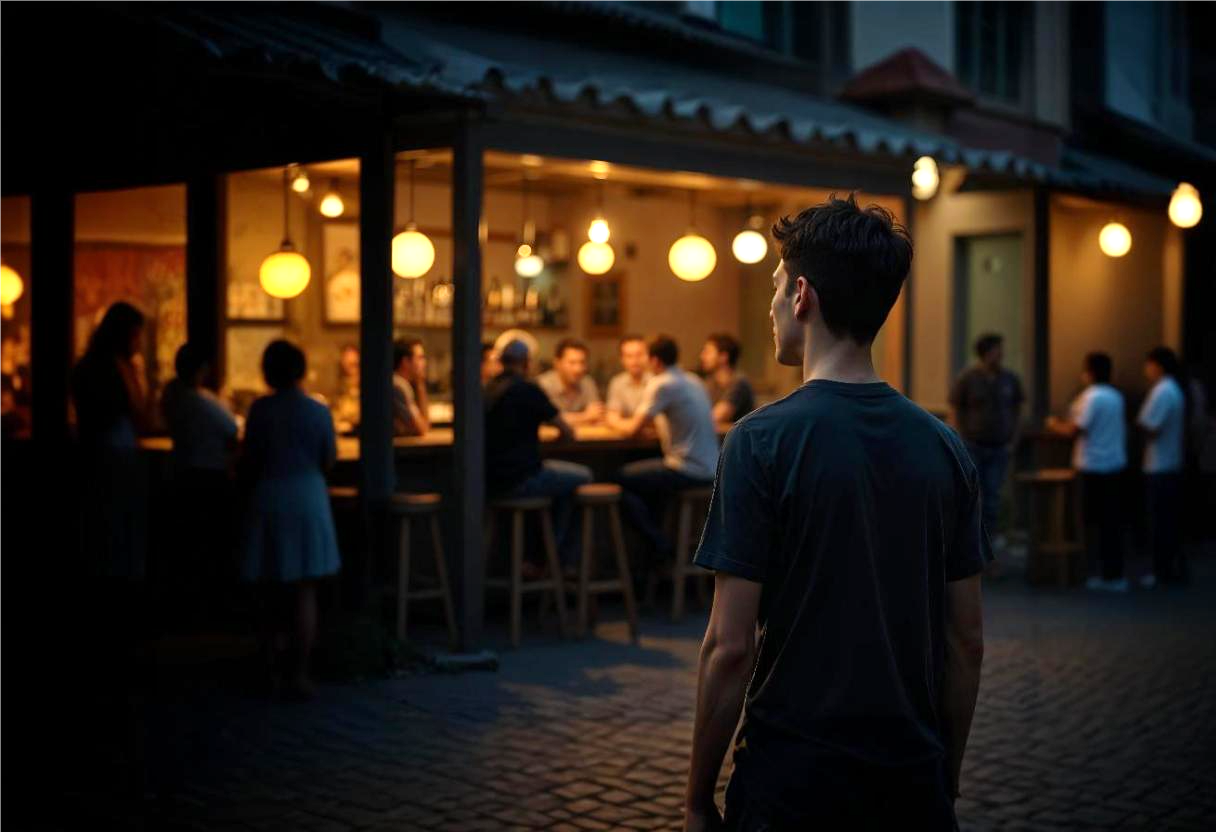 2. Não tenha inveja do pecador!
Em Provérbios 23, o sábio aconselha o jovem a não invejar os pecadores, mas a cultivar o “temor do Senhor” diariamente, pois isso garante um futuro com esperança (vv. 17-18).
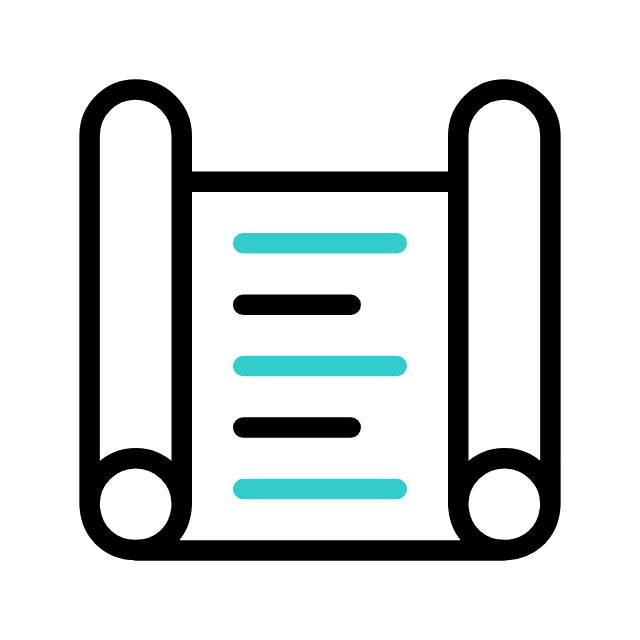 1. UM CONSELHO CONTRA A INVEJA
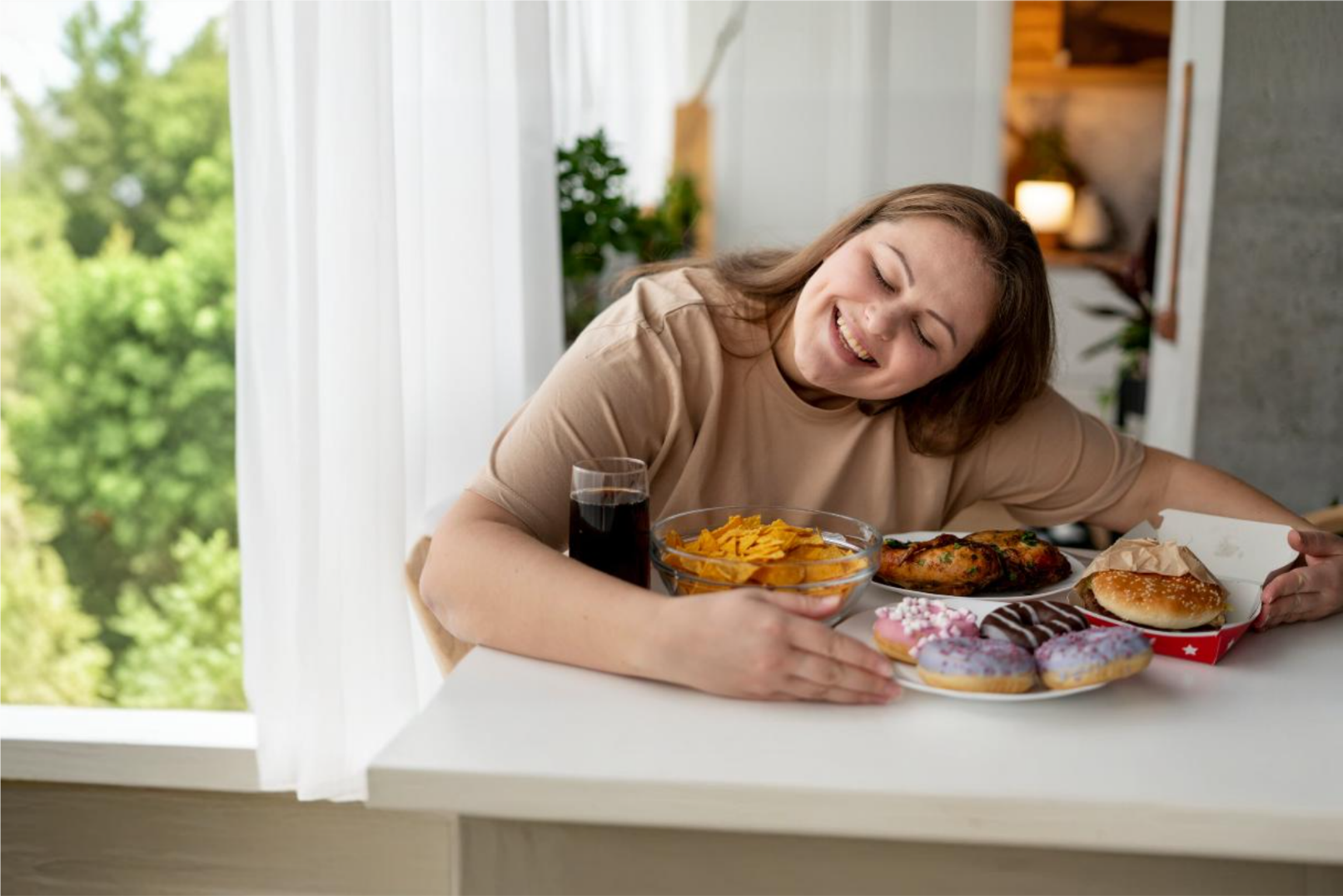 2. Não tenha inveja do pecador!
Ele exorta o jovem a buscar sabedoria e evitar excessos em bebida e comida, alertando que um estilo de vida sem moderação leva à miséria (vv. 19-21). 
Assim, o sábio ensina que 
não há razão para invejar esse modo de vida.
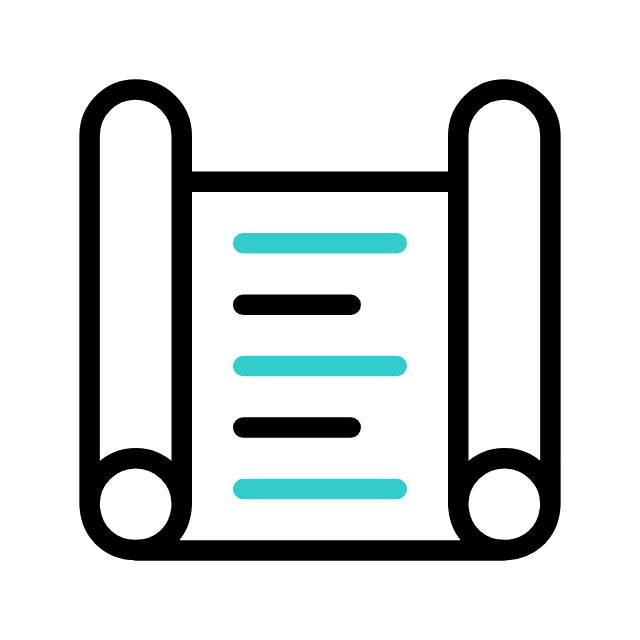 1. UM CONSELHO CONTRA A INVEJA
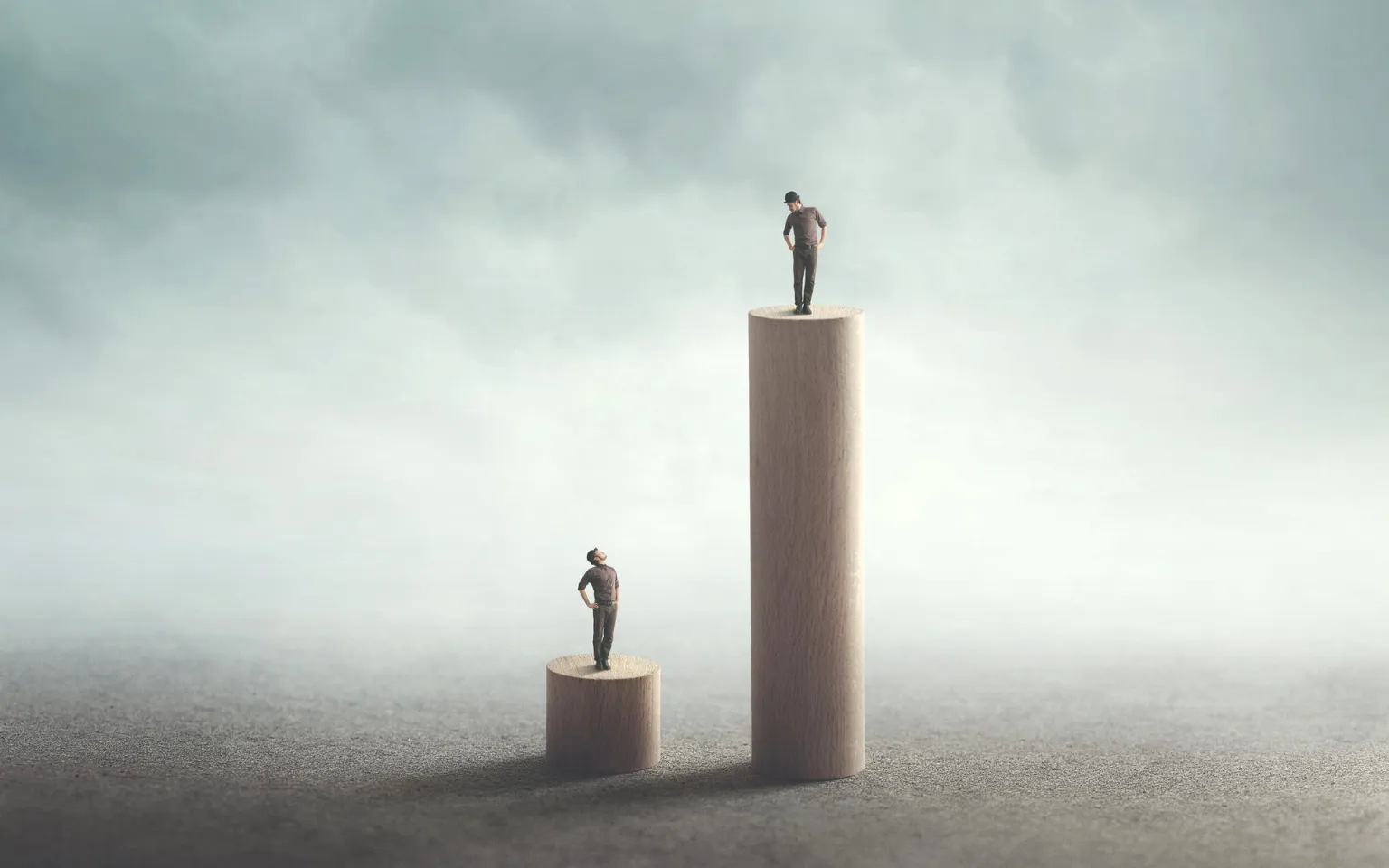 3. Não tenha inveja da pessoa violenta
O capítulo 24 que se encontra no mesmo contexto do capítulo 23. é uma exortação a não ter inveja de pessoas perversas (vv.1.2).
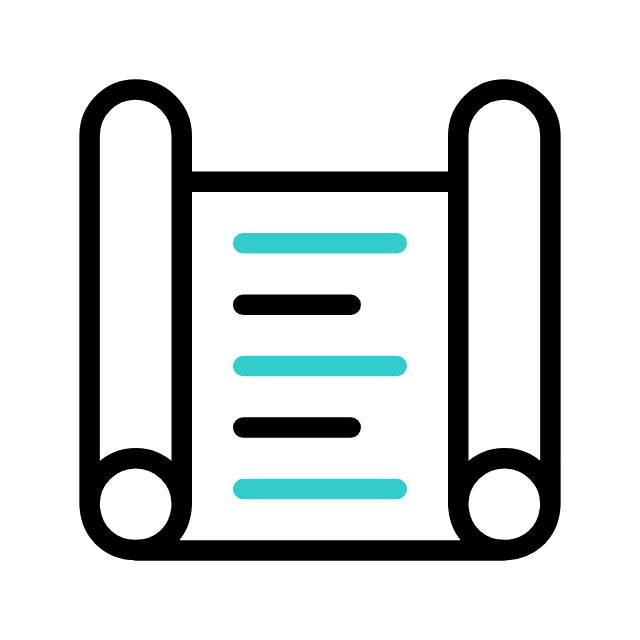 1. UM CONSELHO CONTRA A INVEJA
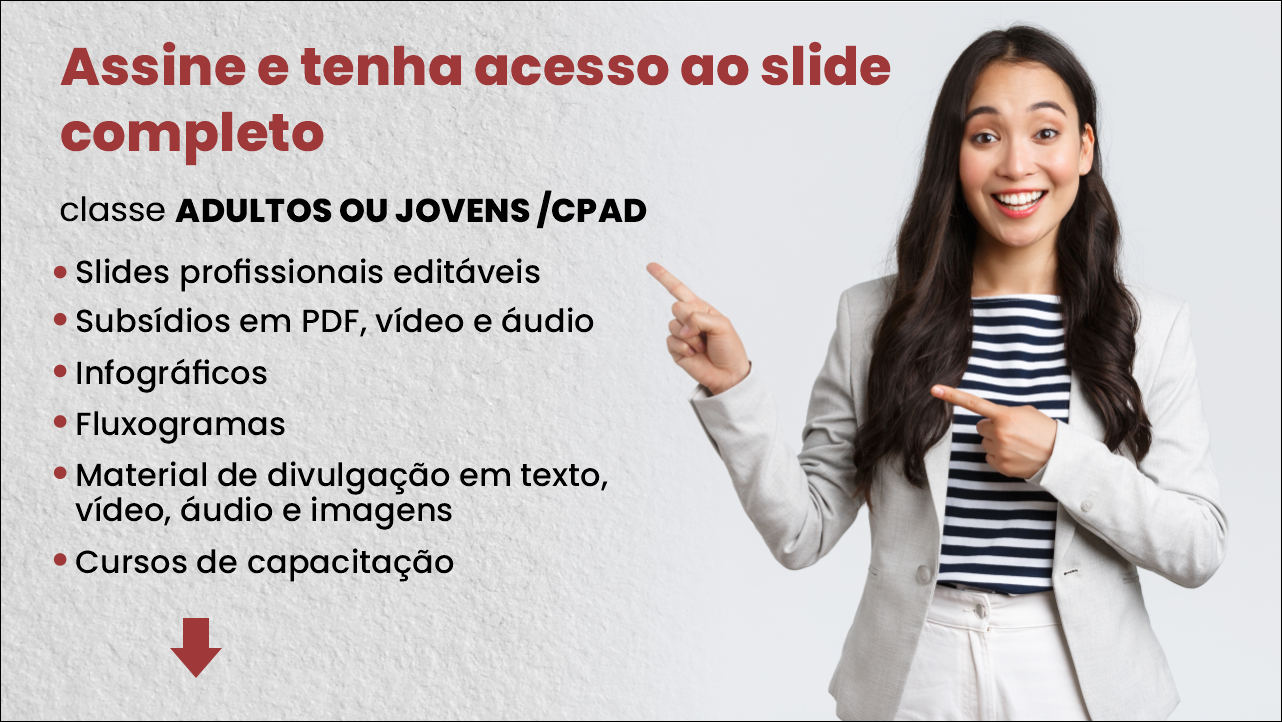 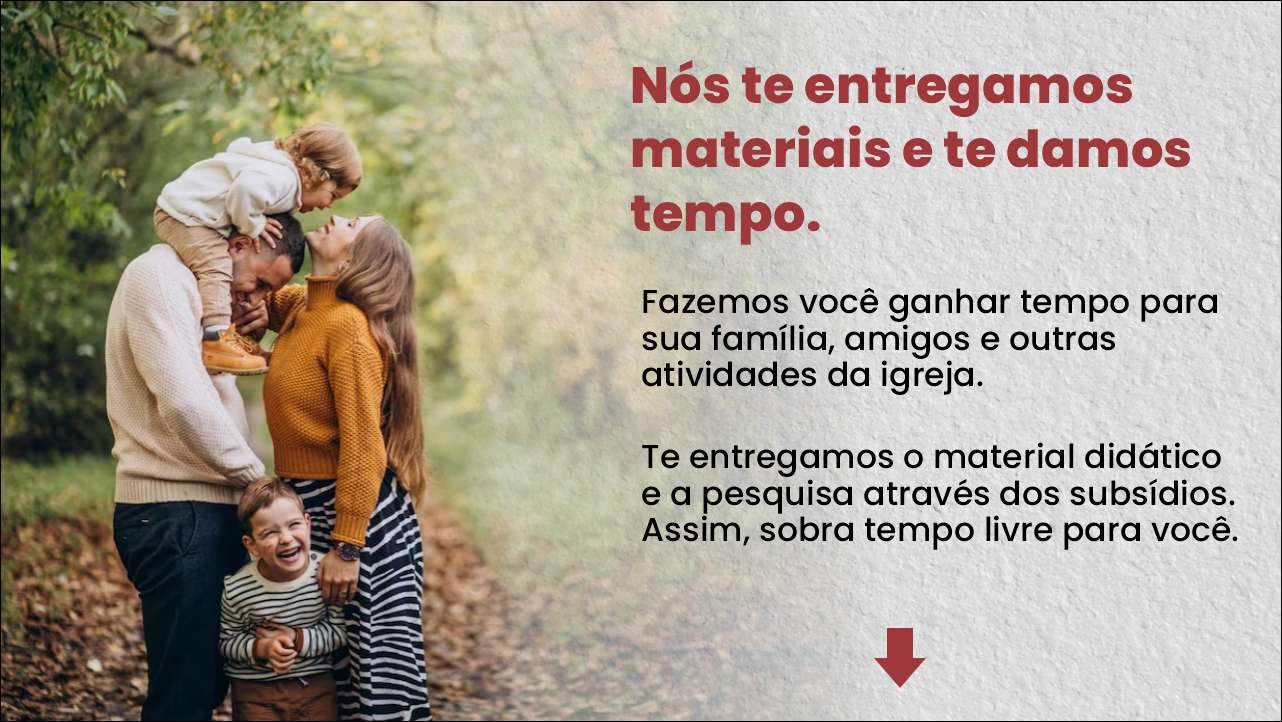 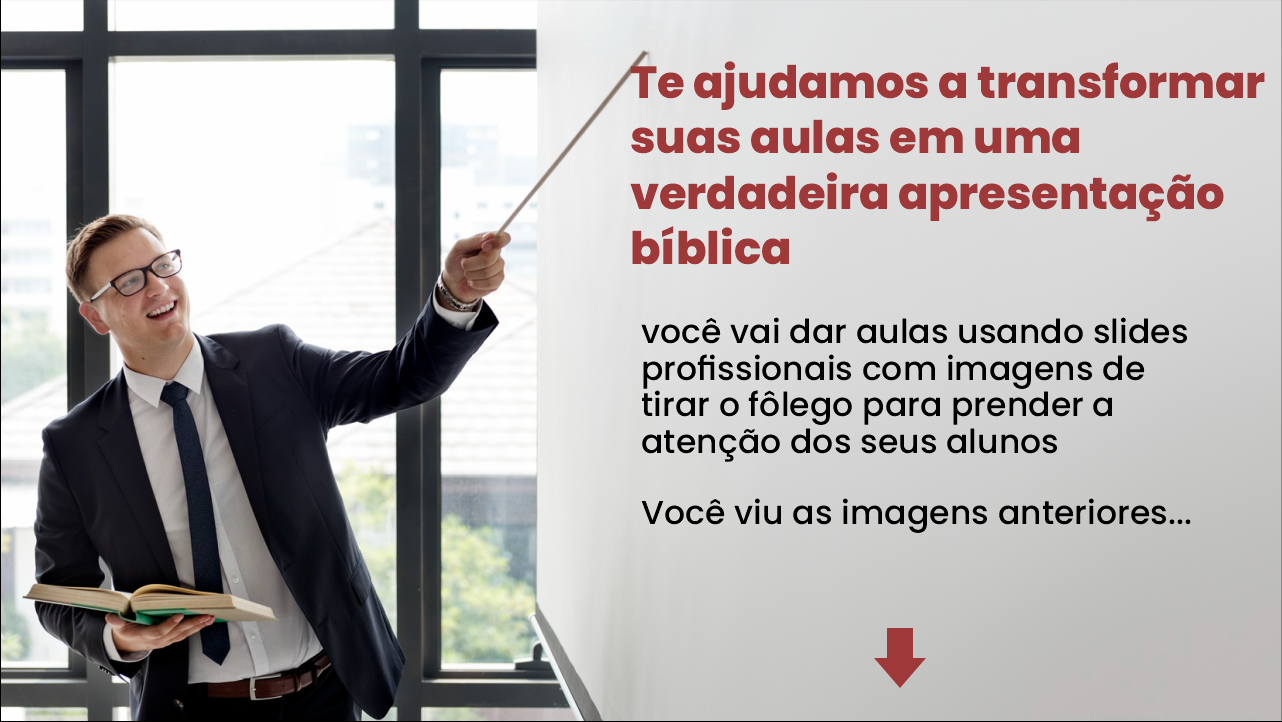 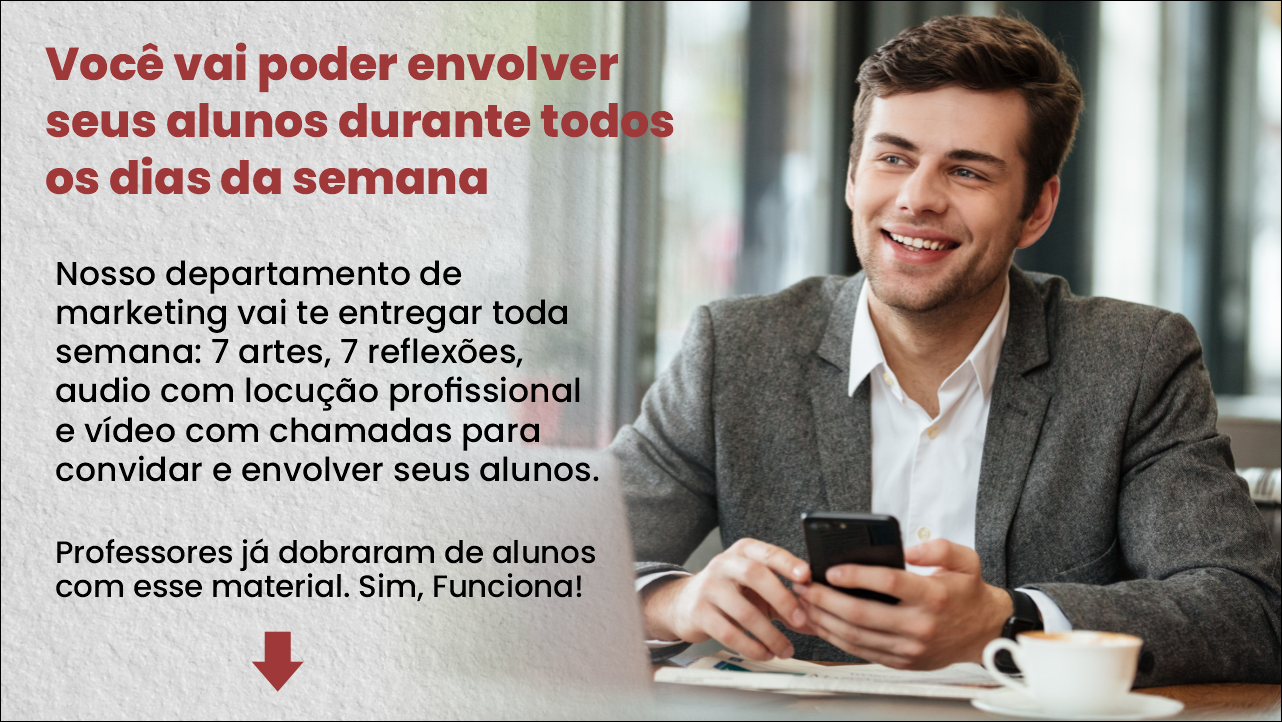